Формула планка. Світлові Кванти
Кванти світла
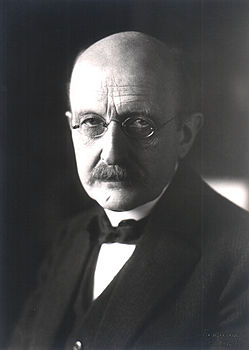 У 1900 р. німецький фізик Макс Планк висловив ідею щодо квантової (дискретної, цілком певними порціями, або квантами) зміни енергії елементарного випромінювача світла. Але в 1905 р. Альберт Ейнштейн при поясненні законів фотоефекту дійшов висновку, що квантові властивості має світло, а не речовина.
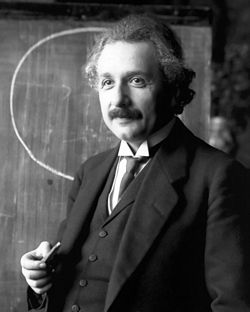 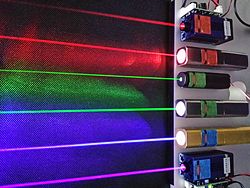 Фотоефект
У 1887р. німецький фізик Герц пояснив явище фотоефекту. Основою цього послужила Гіпотеза Планка про кванти.
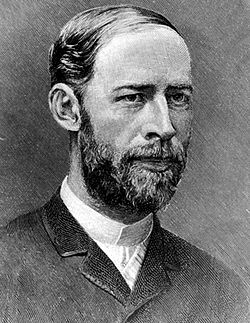 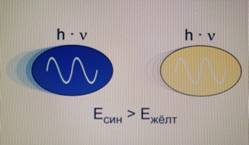 Фотоелектричний ефект і його закони
Фотоелектричний ефект — це виліт електронів із речовини під дією світла (переважно ультрафіолетового), інакше кажучи, це — фотоелектронна емісія. Відкрив фотоелектричний ефект у 1887 р. Генріх Герц, помітивши, що для іскрового розряду між яскраво освітленими цинковими кульками потрібна менша різниця потенціалів, ніж коли кульки не освітлені.
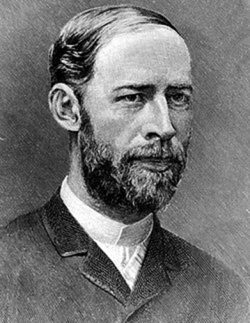 Дослідники природи фотоефекту Ф. Ленард, О. Г. Столєтов, В. Гальвакс виявили закони фотоефекту
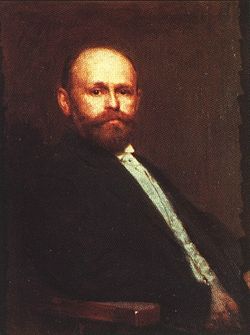 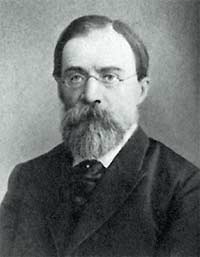 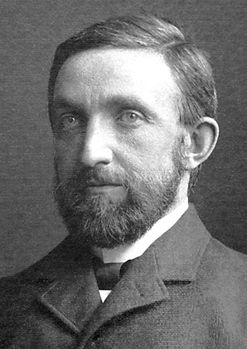